Explorathon 2022
8 June 2022
Why do it?
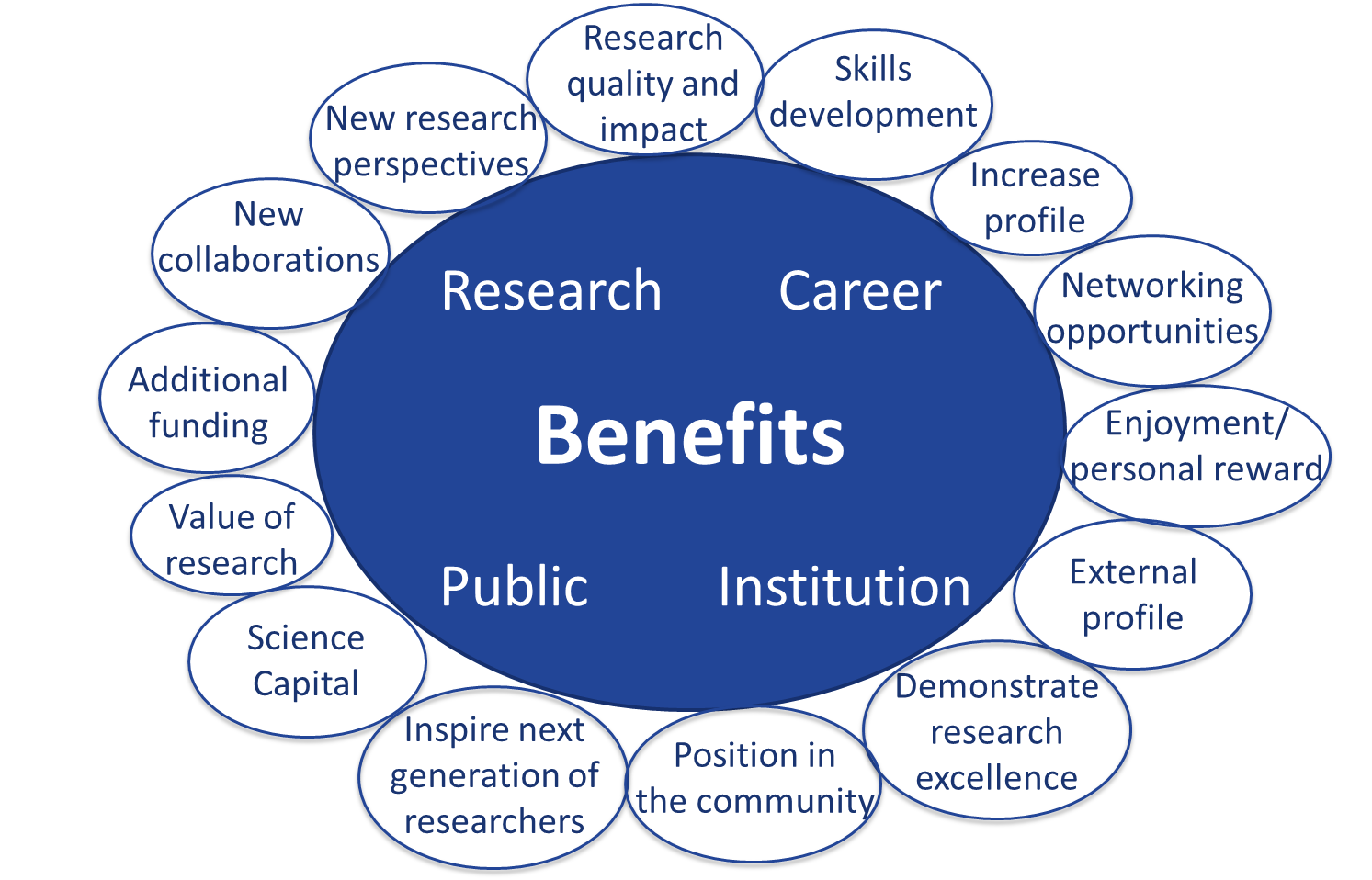 [Speaker Notes: Leverages additional funding
impact - REF
Writing for different audiences, Leadership, Networking and collaboration
It’s fun and rewarding!]
Explorathon 2022-2023
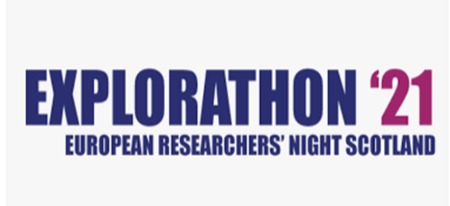 26th September – 1st October 2022
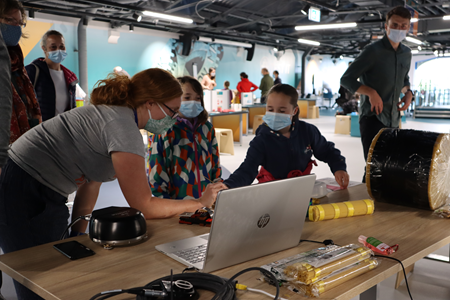 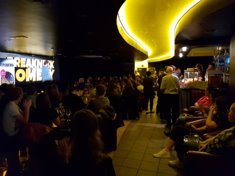 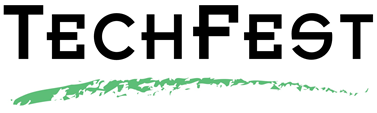 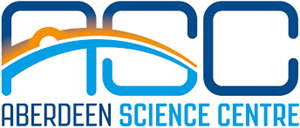 [Speaker Notes: Dates and partners
Key stats on activities and audience
Background – European Researchers Night to Scottish Researchers Night
Key audiences – families, being not traditionally engaged with research and universities]
Explorathon 2022-2023
[Speaker Notes: Talk about AI event as part of researcher-led opportunities
Highlight opportunities to collaborate internationally]
Keep in touch!
peru@abdn.ac.uk					www.abdn.ac.uk/engage 


		@PEatUoA						@UoA_WhatsOn


Check your emails for our ebytes and the main University weekly ezine
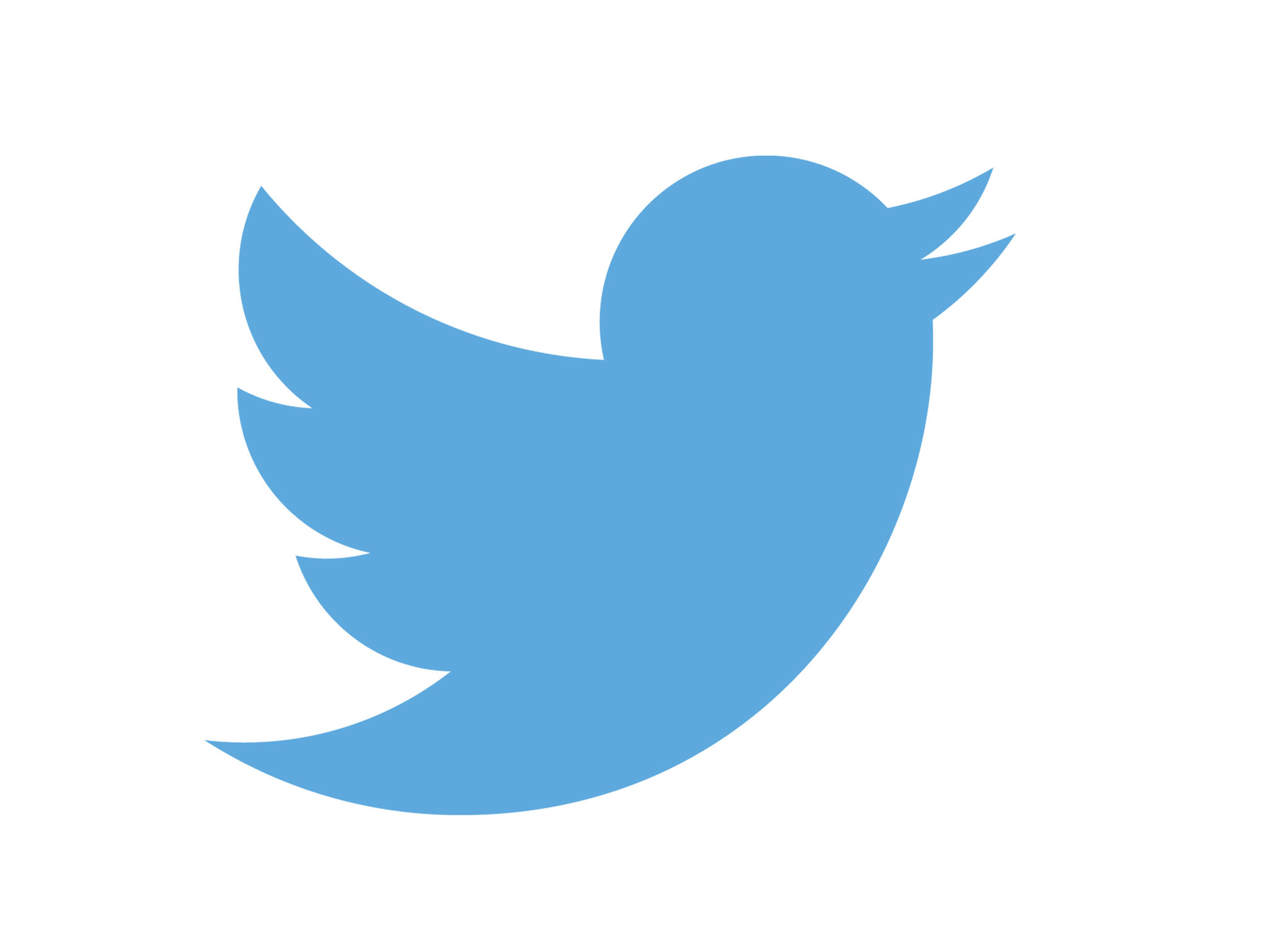 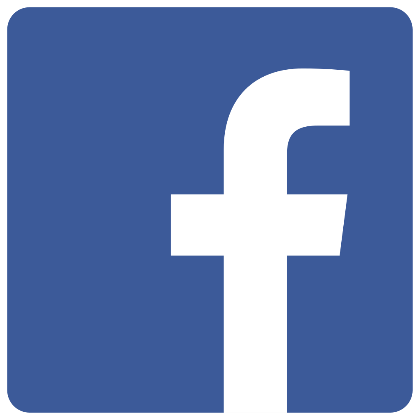 Register to take part
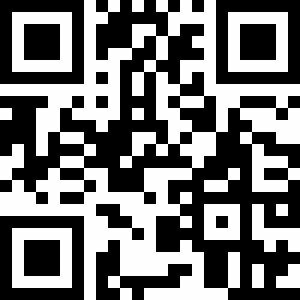